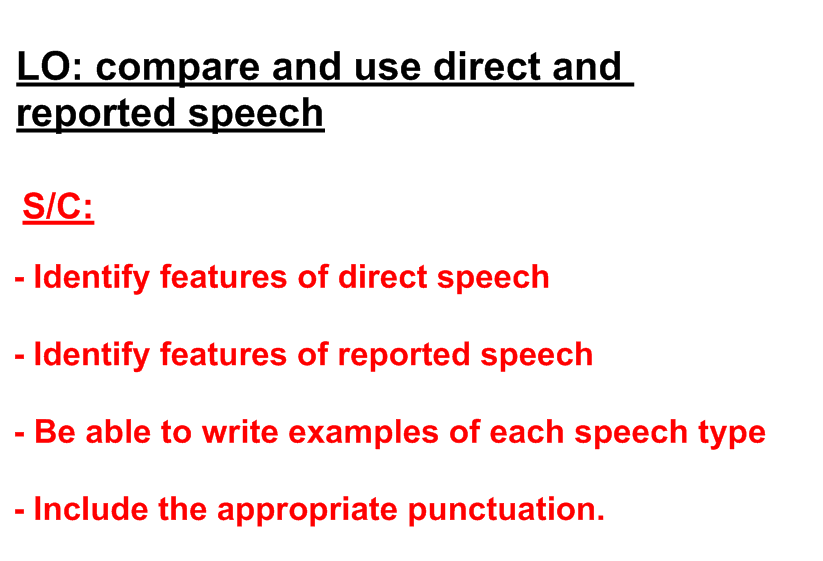 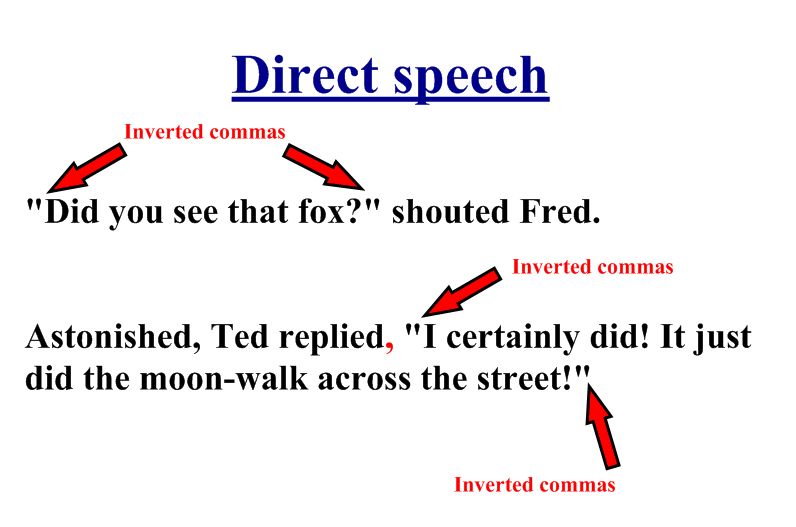 Direct speech uses:
inverted commas (also known as speech marks) to show where the speech is within a sentence.
The speech is usually in the present tense.
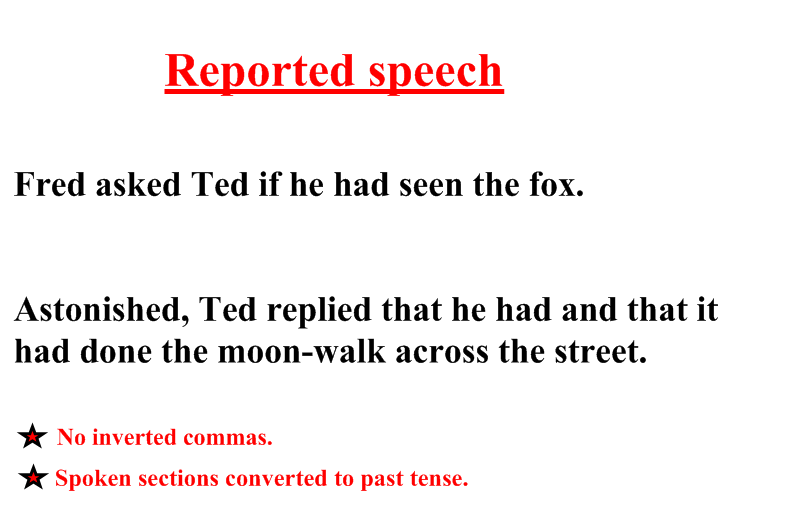 We’re going to practice by looking at an example of reported speech and re-write it as direct speech and then visca versa.

E.g.
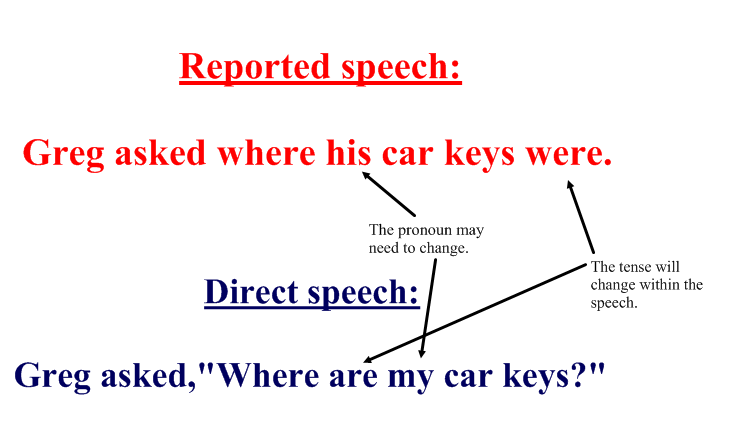 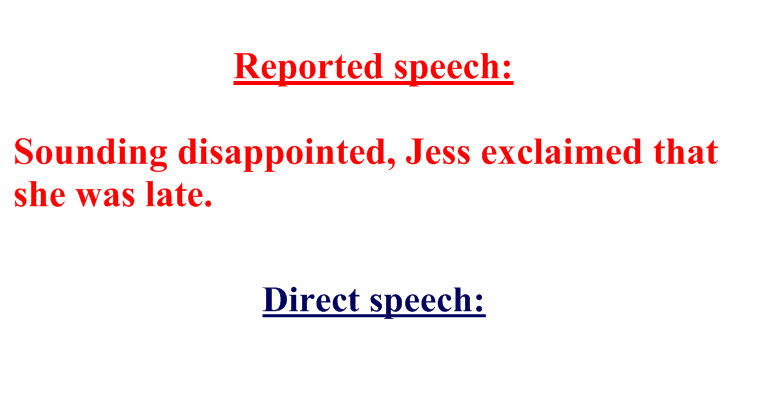 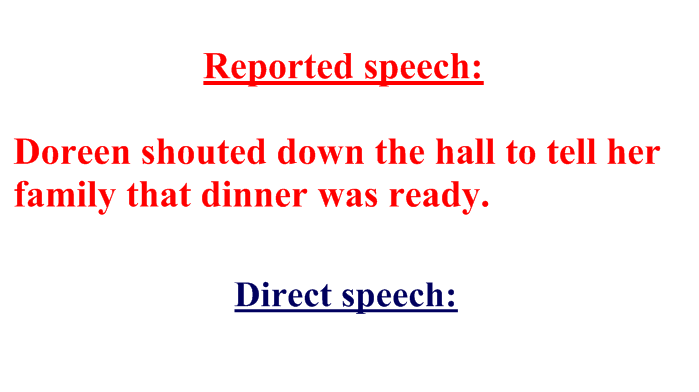 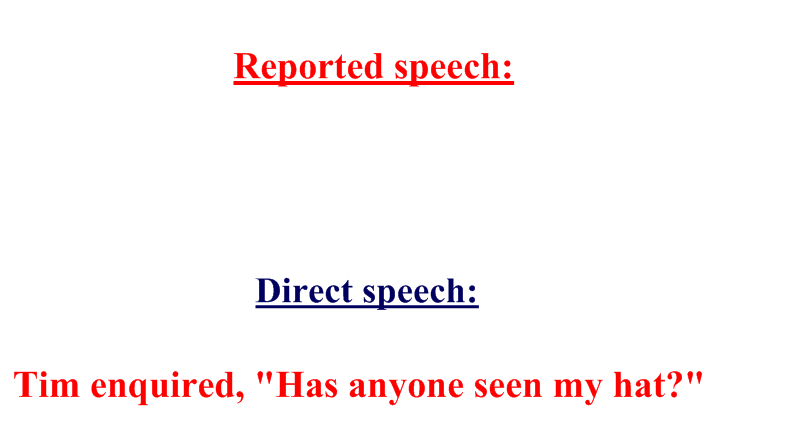 Once you have finished practicing, move on to the worksheet (found via the web page for class 3) and complete this work either in your book or on paper.